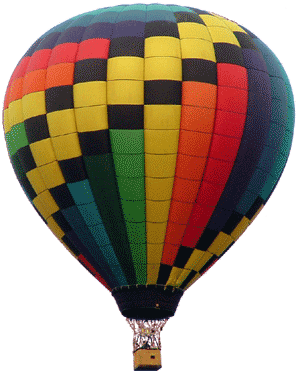 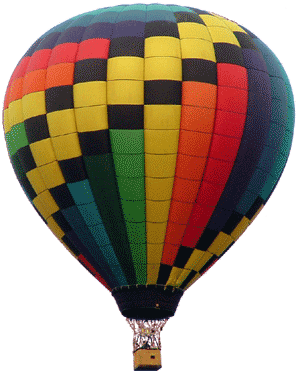 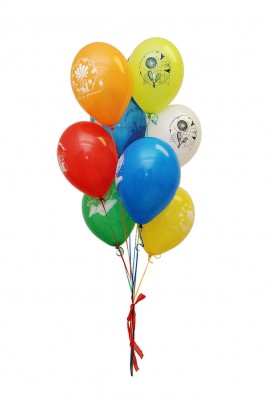 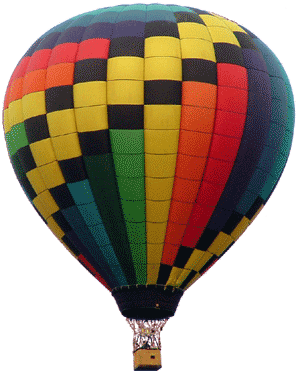 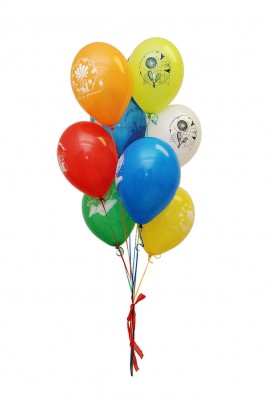 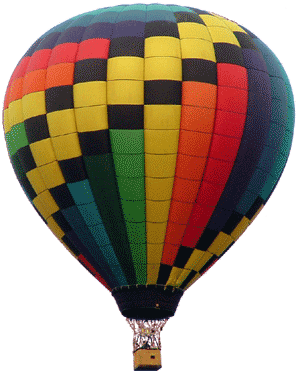 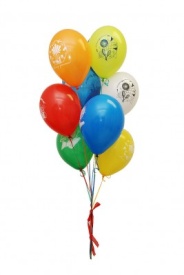 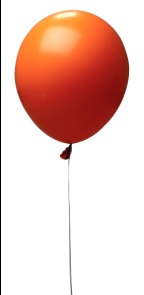 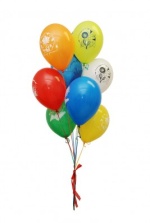 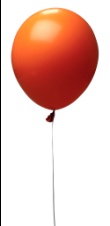 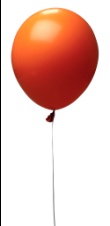 Давление жидкостей и газов
Давление твердых тел, жидкостей и газов
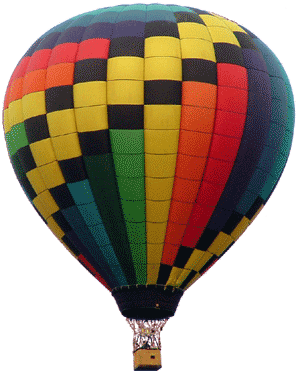 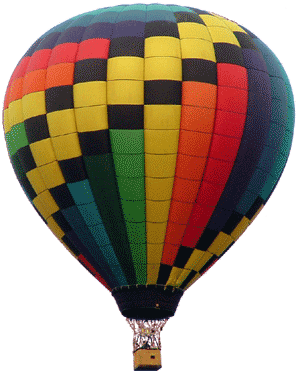 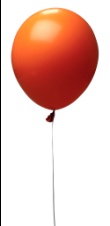 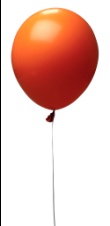 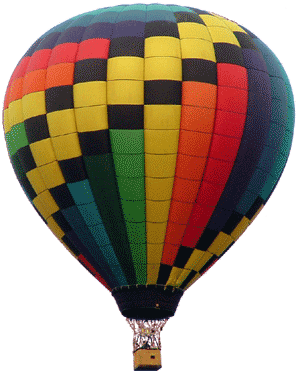 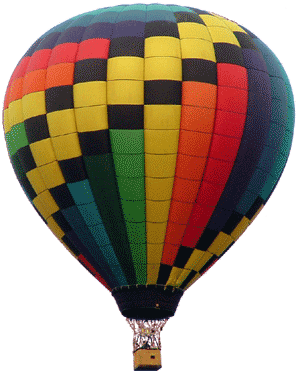 Физика. 7 класс 
Тест 5
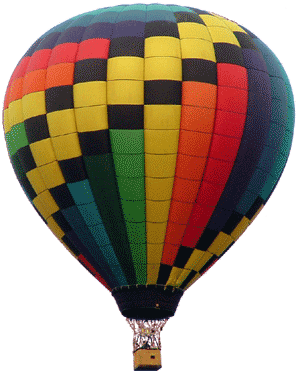 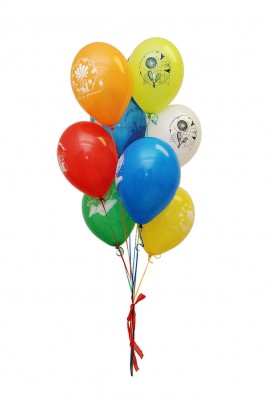 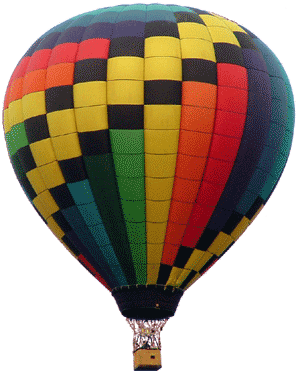 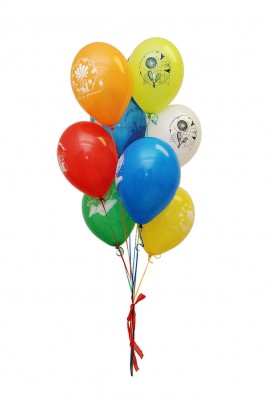 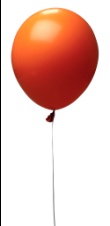 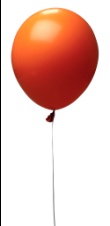 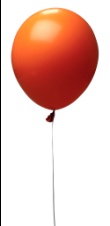 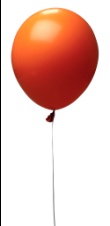 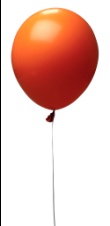 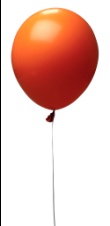 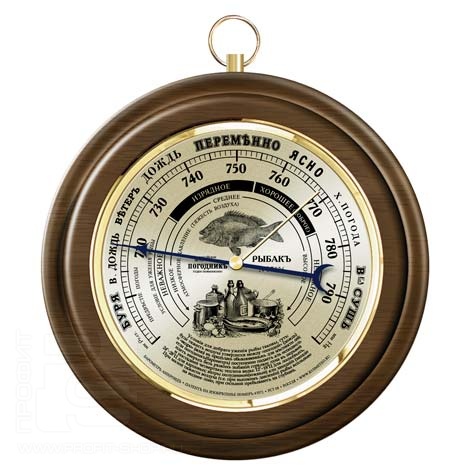 Вопрос № 1Как называется прибор для измерения атмосферного давления?
А
B
B
С
D
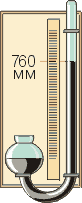 Вопрос № 2 Кто из ученых развил теорию атмосферного давления и изобрел ртутный барометр?
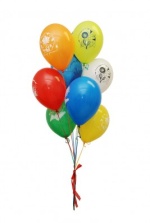 С
D
В
А
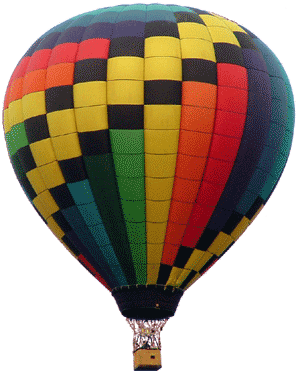 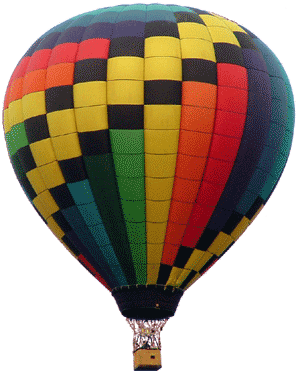 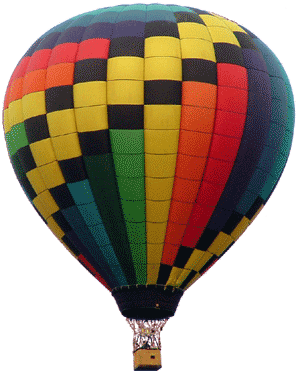 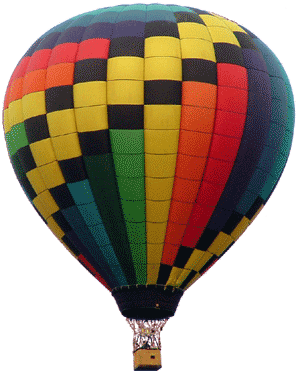 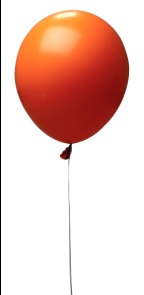 Вопрос № 3Где атмосферное давление больше: дома или на улице?
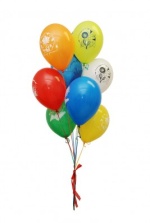 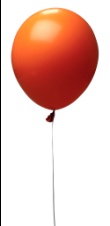 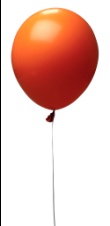 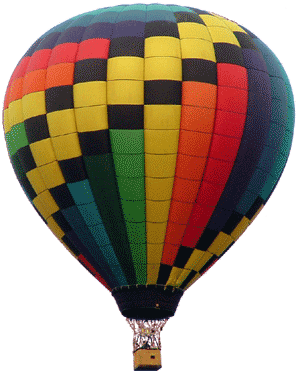 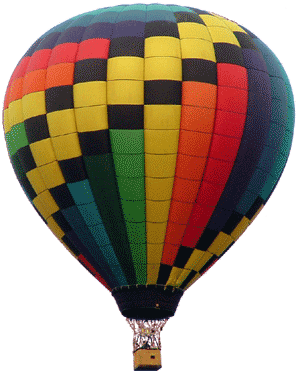 А
В
С
D
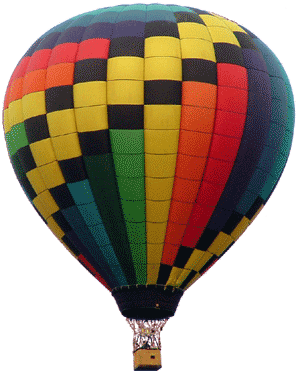 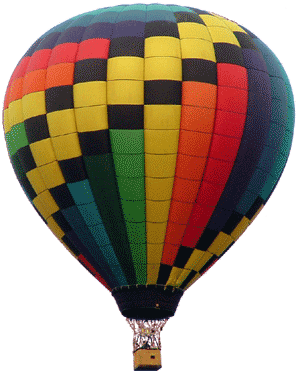 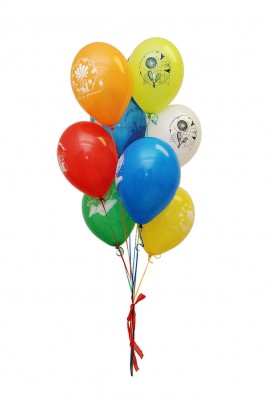 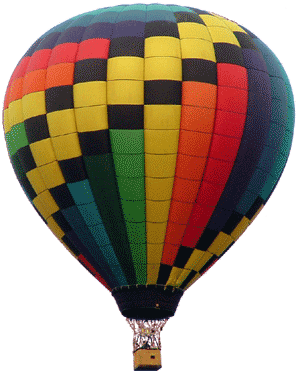 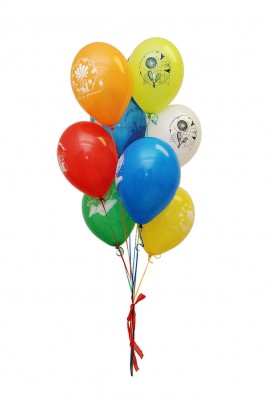 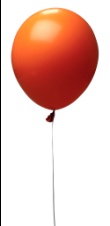 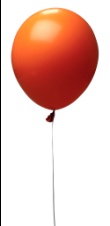 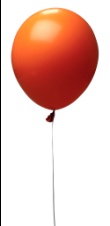 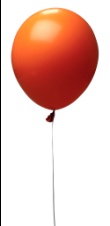 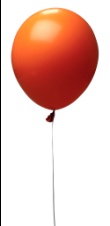 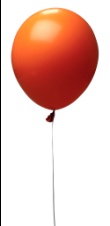 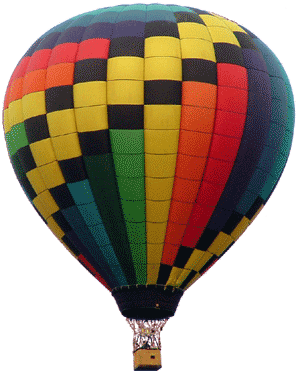 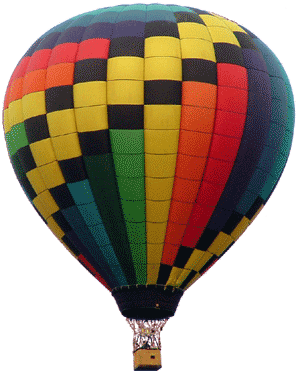 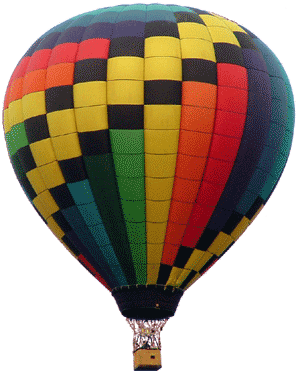 129 г
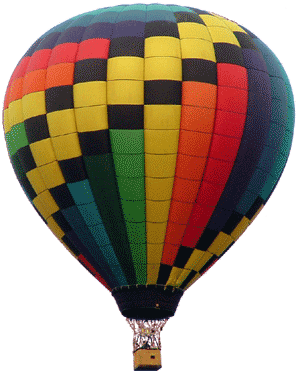 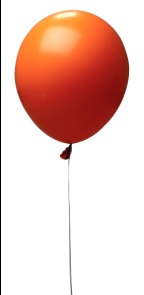 Вопрос № 4 Чему примерно может быть равна масса воздуха, находящегося в зале с размерами 5 м  4 м  5 м? Плотность воздуха равна         1,29 кг/м3.
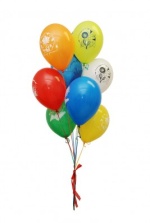 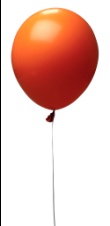 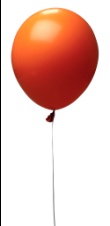 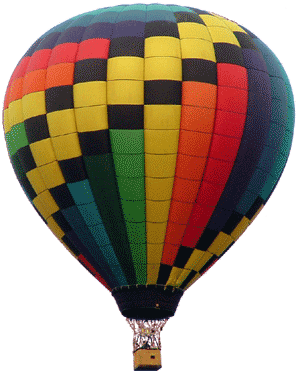 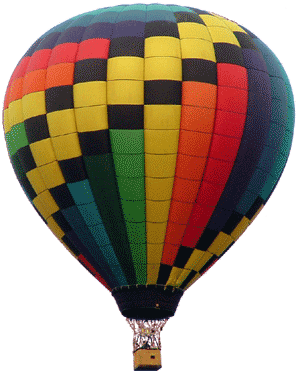 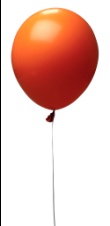 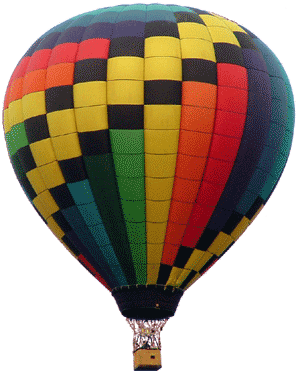 А
В
С
D
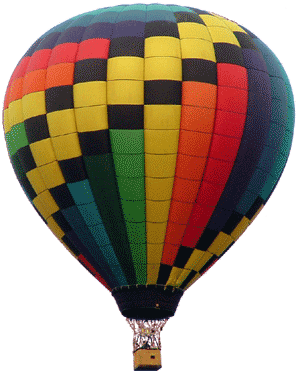 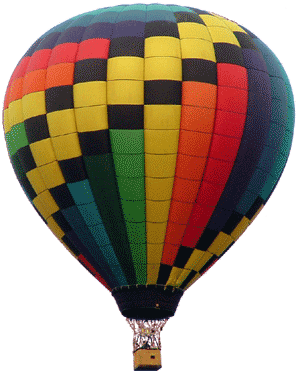 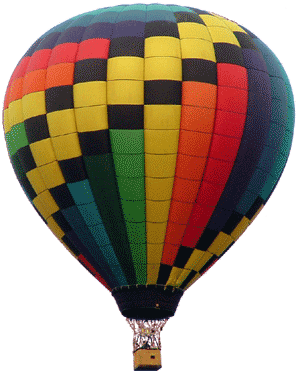 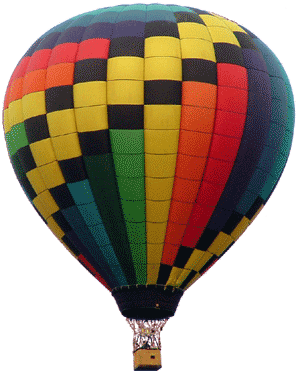 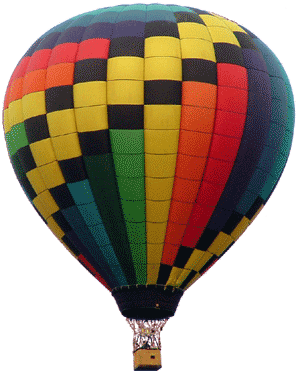 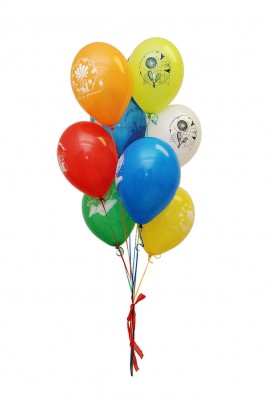 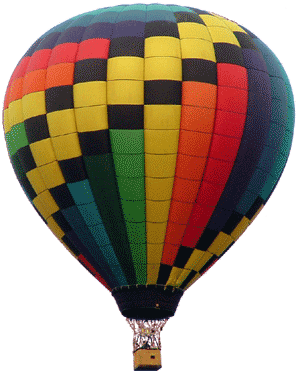 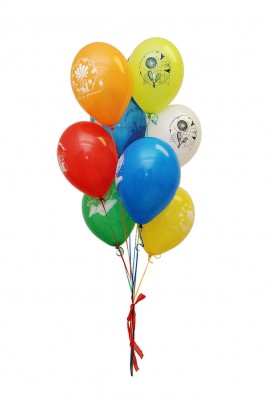 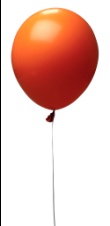 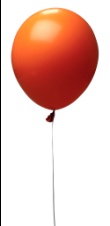 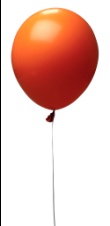 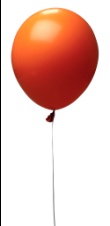 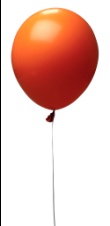 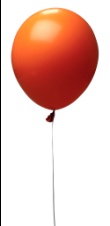 Вопрос № 5 В три разных сосуда налили одинаковую жидкость до одинакового уровня. В каком из них жидкость оказывает наибольшее давление на дно?
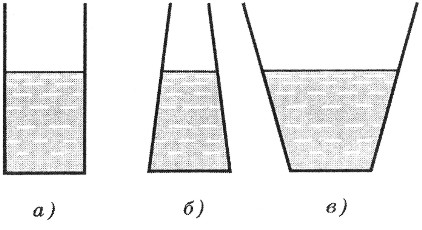 1
2
3
А
В
С
D
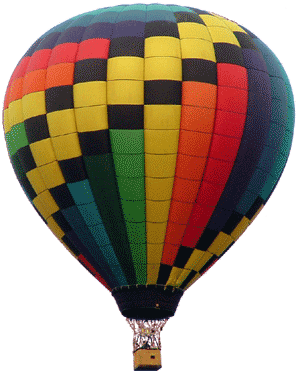 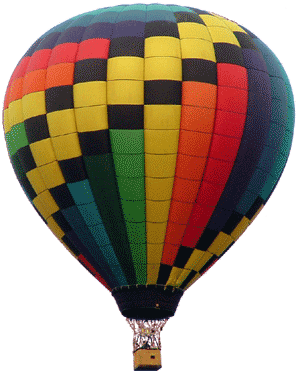 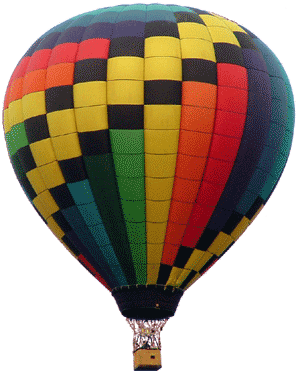 129 г
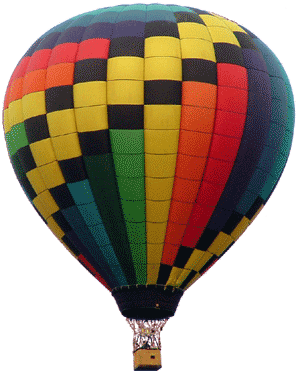 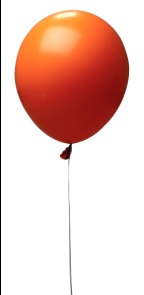 Вопрос № 6 Чему примерно равна высота водонапорной башни, если у основания башни давление воды составляет 40 кПа?
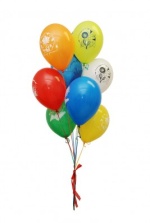 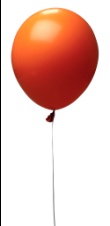 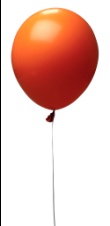 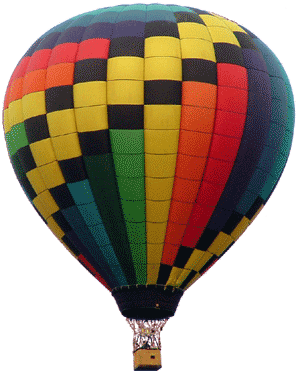 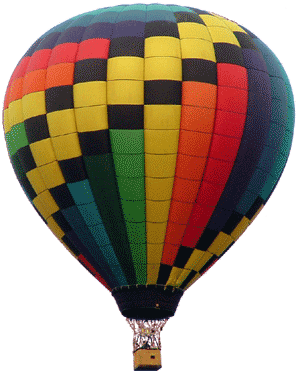 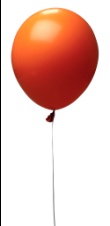 А
В
С
D
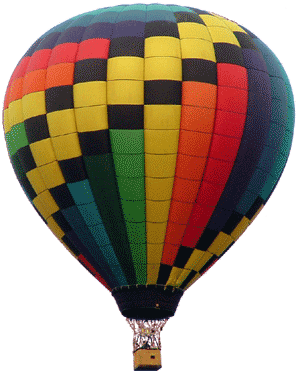 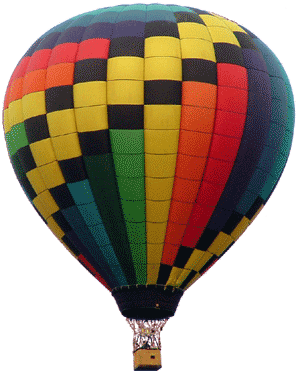 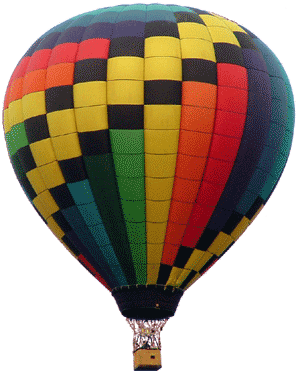 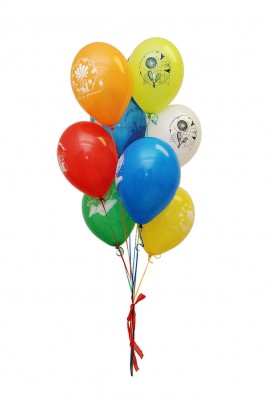 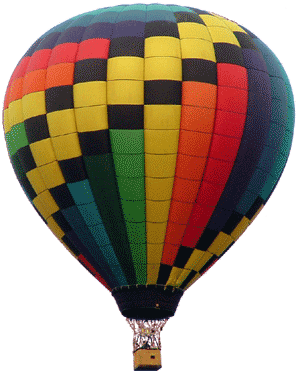 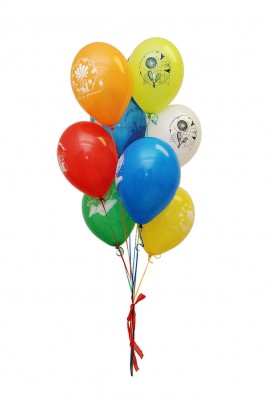 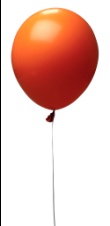 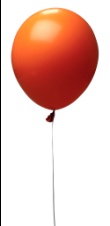 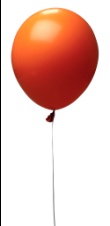 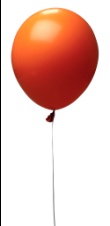 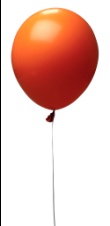 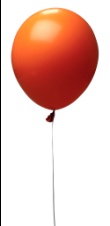 Вопрос № 7 Какой столб керосина в левой части сообщающихся сосудов, уравновесит столб воды высотой 8 см? Плотность керосина 800 кг/м3, плотность воды – 1000 кг/м3.
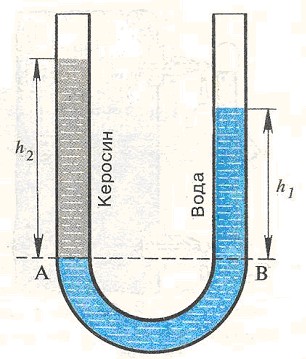 С
D
А
В
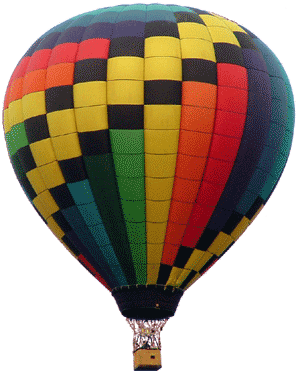 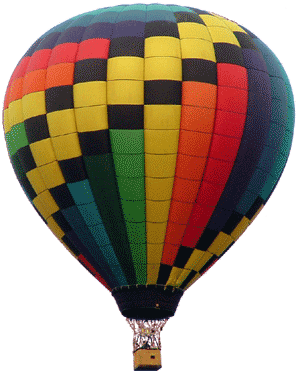 129 г
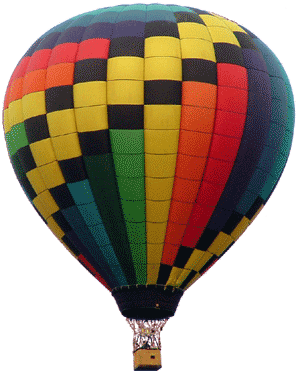 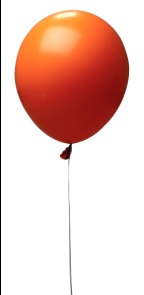 Вопрос № 8 У подножия горы барометр показывает 760 мм рт. ст., а на вершине – 720 мм рт. ст. Какова примерно высота горы?
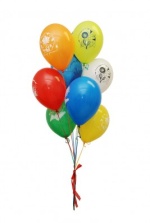 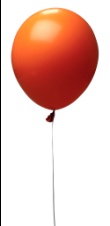 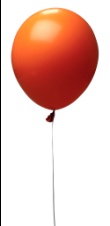 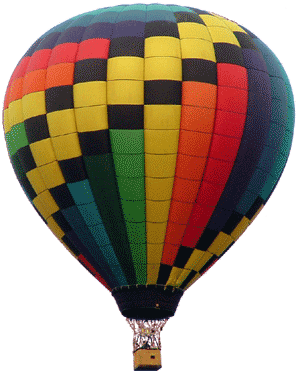 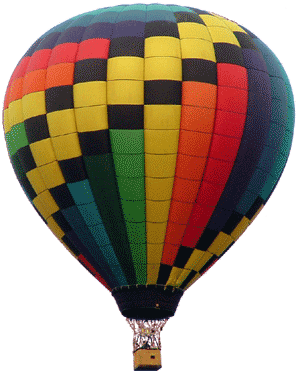 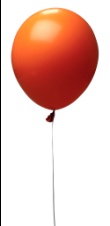 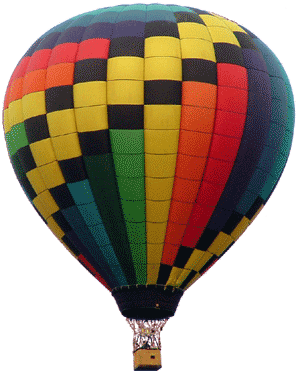 А
В
С
D
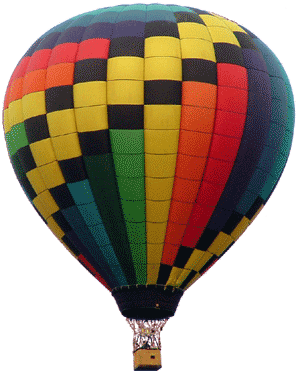 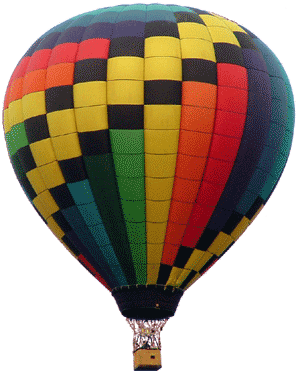 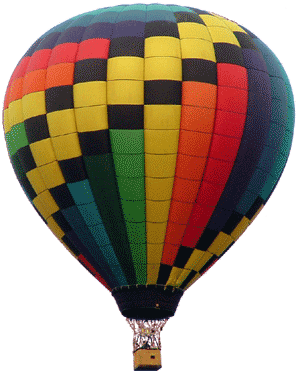 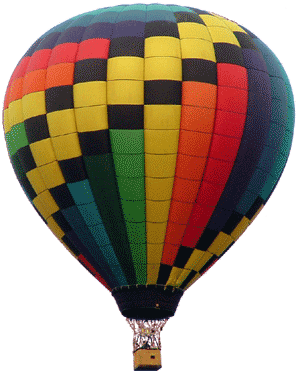 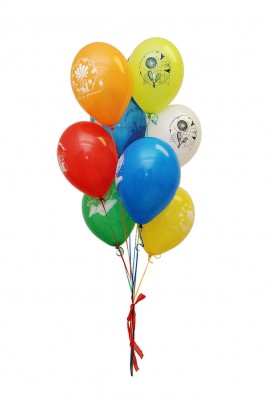 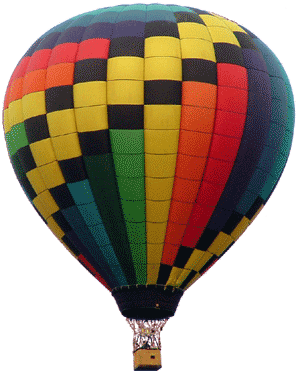 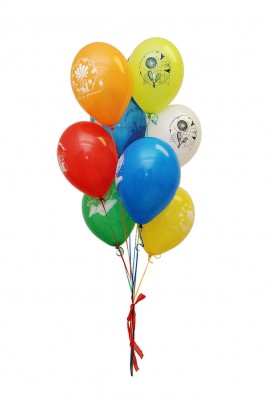 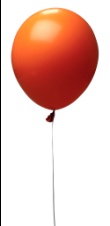 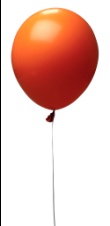 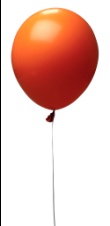 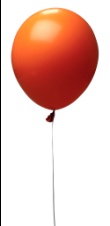 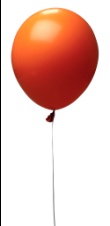 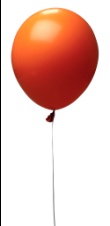 Вопрос № 9 Конец иглы медицинского шприца опущен в воду. Почему при вытягивании поршня шприца вода поднимается вслед за поршнем?
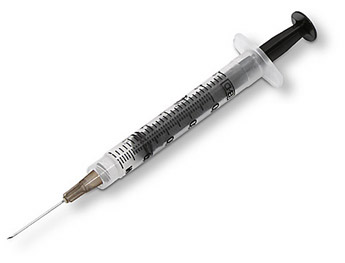 А
В
С
D
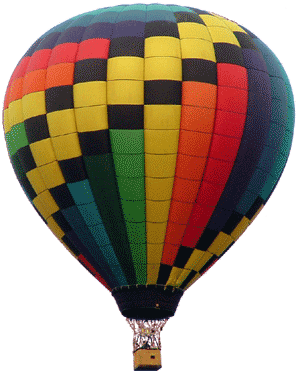 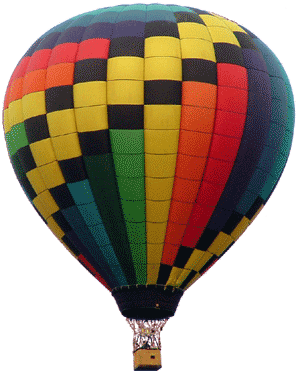 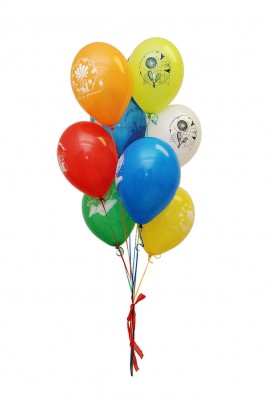 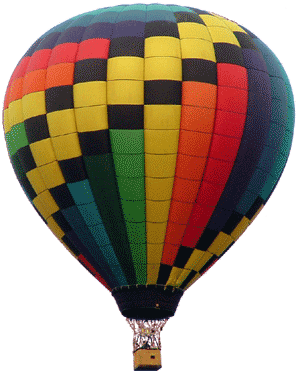 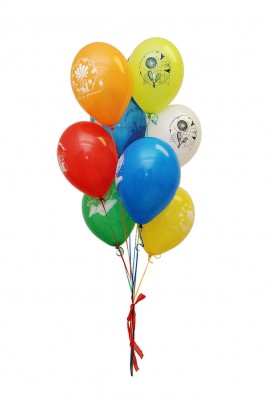 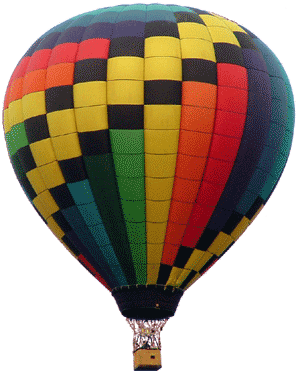 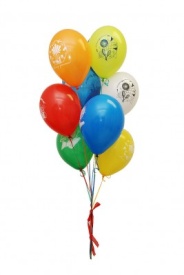 Вопрос № 10В каком случае Архимедова сила, действующая на самолет, больше: у поверхности Земли или на высоте 10 км?
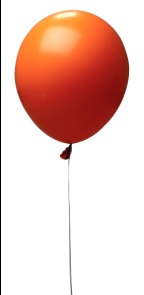 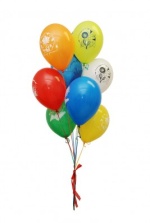 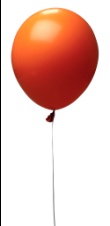 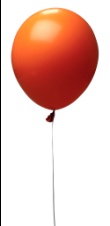 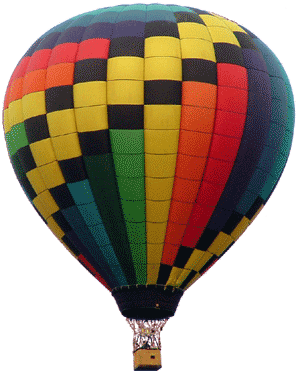 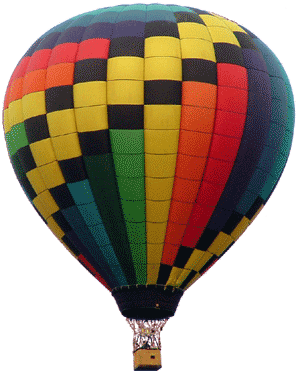 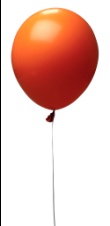 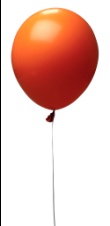 А
В
С
D
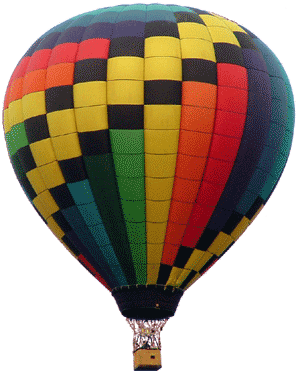 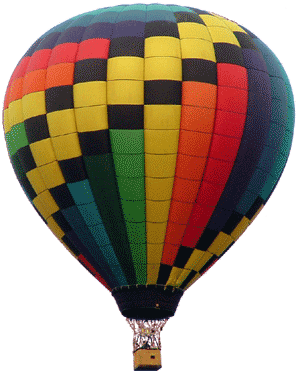 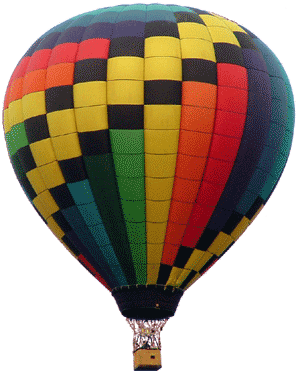 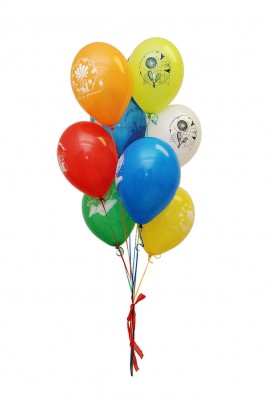 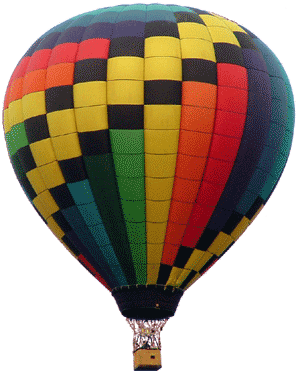 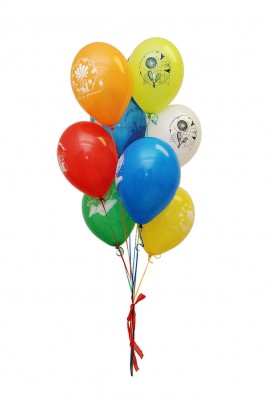 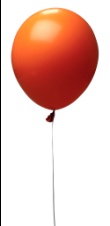 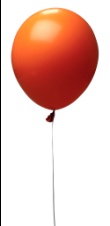 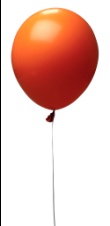 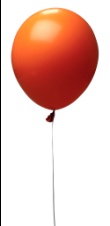 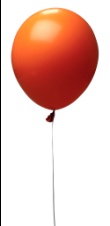 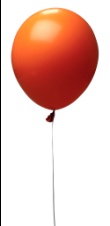 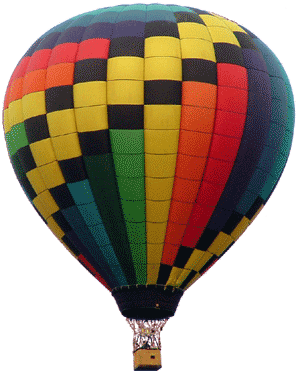 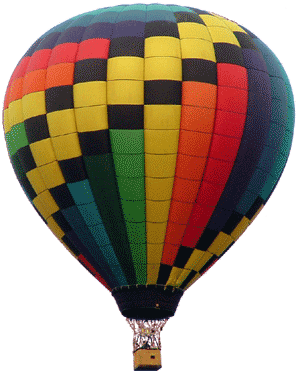 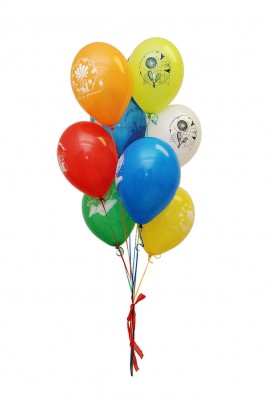 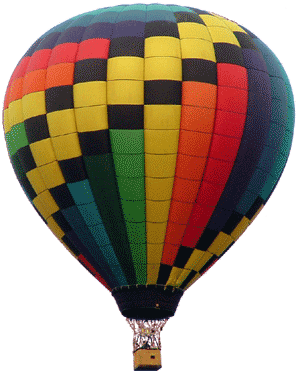 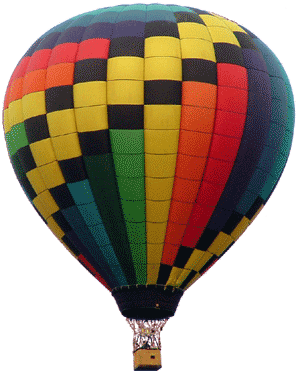 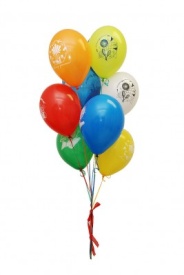 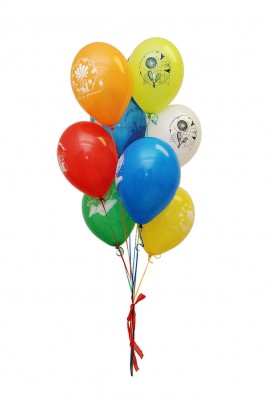 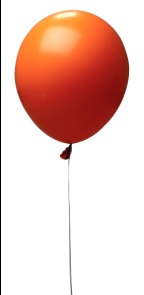 Литература 
Физика. 7 класс: Учебно-методическое пособие / А.Е. Марон., Е.А. Марон. – М.: Дрофа, 2005. 
Контрольные и проверочные работы по физике. 7–11 кл.: Метод. пособие/ О.Ф. Кабардин, С.И. Кабардина, В.А. Орлов. – М.: Дрофа, 1996. 
Источники 
Воздушный шар  http://www.scll.ru/sovety/polet-na-share-nerealnoe-oshhushhenie-svobody/
Воздушный шарик http://squidsquirts.blogspot.com/2011/06/revenge-at-party.html
Воздушные шарики http://yarportal.ru/topic95267.html  
Барометр http://profit-shop.ru/shop/UID_1241.html
Ртутный барометр http://www.amariner.net/cblog/index.php?/archives/23-unknown.html
Давление жидкостей http://www.prosv.ru/ebooks/martynova7-9/8.htm
Сообщающиеся сосуды http://kokvik.ru/p71aa1.html
Шприц http://www.mediray.com/Pages/Products/SyringeShields.html
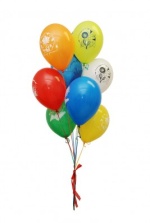 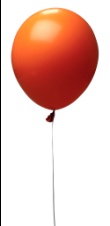 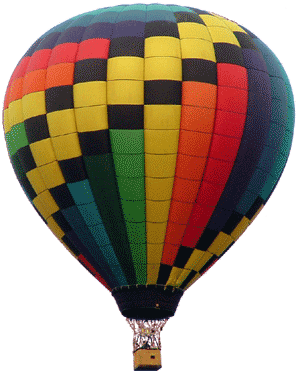 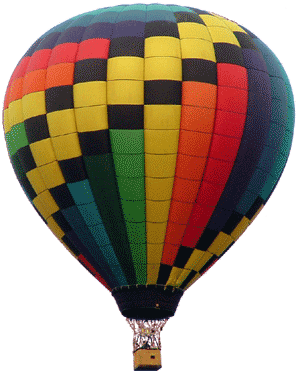 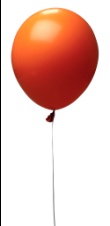 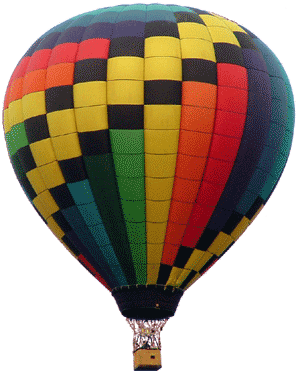 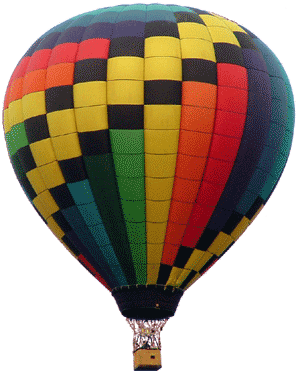 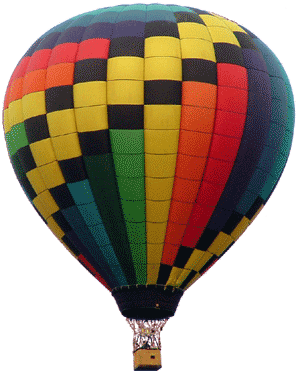 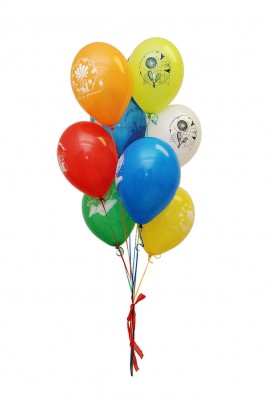 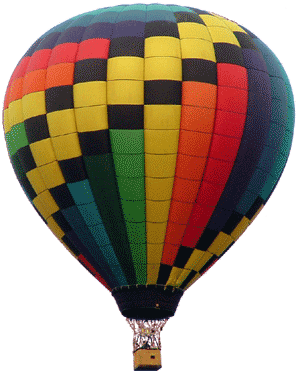 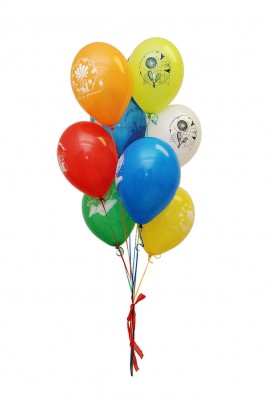 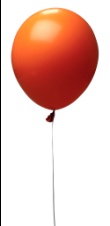 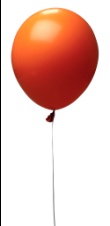 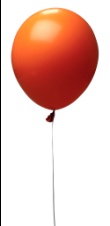 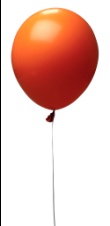 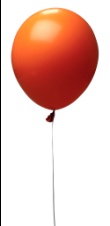 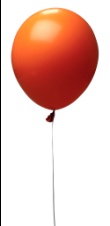